Визуализация в процессе обучения истории и обществознания в современной школе
История возникновения
---   Конец 1980-х начало 2000-х гг. – начало «визуального поворота», связанного с развитием культурной истории.

   --Широкое исследование разнообразных типов изображений: от примитивных графических и живописных до необычайных оптических образов.

  --Визуальное не менее информативно, чем вербальный источник!

  --Формирование новых исследовательских и образовательных практик.
Новое прочтение наглядности
Информационное общество
Смена культур –на смену книжной культуре пришла визуальная культура
Клиповое мышление
Многообразие путей познания мира
Новые требования к результатам образования (работа с различными источниками информации
Визуальный поворот в исторической науке
--  Складываются новые направления исследования :визуальная антропология, визуальная история, историческая реконструкция.
-- Стремительное развитие визуальной антропологии, в рамках которой изучаются различные проявления визуализации и используется новый  инструментарий сбора информации (кинокамера)
-- Основным каналом становится распространения информации становится аудивизуализация (реклама, телевидение, видео, кинематограф)
Визуальная антропология
-- Первоначально под визуальной антропологией понимали этнографическое документирование средствами фото- и киносъемки.
-- К сфере визуальной антропологии сегодня относятся также научные практики, основанные на анализе разнообразных изобразительных источников, важными из которых являются фото- и кинодокументы
Визуальная антропология
Стремительное развитие визуальной антропологии, в рамках которой изучаются различные проявления визуализации и используется новый  инструментарий сбора информации (кинокамера)
Основным каналом становится распространения информации становится аудивизуализация (реклама, телевидение, видео, кинематограф)
Историческая реконструкция
Реконструкция - восстановление первоначального вида, облика чего-либо по остаткам или письменным источникам (Большом энциклопедическом словаре)
Реконструкцией является только тот предмет, комплекс предметов, который сделан на основе достоверных сведений. 
При реконструкции используются четыре основных источника:
Сохранившиеся до нашего времени образцы из коллекций
Археологические данные
Синхронные изобразительные источники
Синхронные письменные источники
Визуальная история
Визуальная история-это самостоятельное направление в исторической науке, основой которой является совокупность приемов работы с визуальным источником (фотографией, открыткой, картиной, фильмом, вещью).
Иоффе Андрей Наумович
-- Визуализация – способ получения и обобщения знаний на основе зрительного образа понятия, события, процесса, явления, факта, основанный на ассоциативном мышлении и системном  структурировании информации в наглядной форме
Визуальное мышление-
это форма мышления, в основе которой стоит «наглядно-действенное и наглядно-образное мышление, где при уподоблении предметно-практических и чувственно-практических действий свойства объектов формируются внешние перцептивные действия, а в дальнейшем происходит сокращение и интериоризация  этих действий»
Визуальный поворот в исторической науке
-- Происходит постепенное изменение языка исторческой науки и его понятийного аппарата, где все большее применение находят слова и термины, отражающие различные варианты визуализации («портрет», «образ», «облик», «ландшафт»и пр)
-- Происходит визуализация традиционных способов репрезентации результатов исторического исследования; в частности, появляются мультимедиапубликации (Виртуальный музей)
Современные  характеристики   визуализации
Визуализация является не вспомогательным или иллюстрирующим элементом, а самостоятельным способом активизации деятельности учащихся
Становится способом вызвать обсуждение и стимулировать выработку собственной позиции у учащихся и признание разных подходов и взглядов
Имеет не эпизодический, а системный характер
« Развитие визуального мышления учеников является очень важной задачей для их предстоящей профессиональной деятельности в современных условиях  совершенствования и распространения средств визуальной коммуникации, что позволит лучше ориентироваться в потоке визуальной информации»

                                                           А.В. Лагун
« Главное – предъявляемые в ФГОС требования к развитию способности учащихся находить и считывать информацию из любых источников, включая визуальные…»
Типология визуальных источников
-- Художественно-изобразительные (произведения изобразительного искусства, кино и фотографии);
-- Изобразительно-графические ( карты, планы ,схемы);
-- Изобразительно-натуральные (документальная фотография, кинокадры
Методические правила
-- Визуализация не должна отменять активности учащихся.
  -- Учащиеся должны получать опыт самостоятельной визуализации.
  -- Визуальный ряд не должен навязывать ни позицию, ни образы, а только давать повод для размышлений  и организации дискуссии.
  -- Художественное исполнение должно быть технологичным и простым для воспроизведения.
   -- Должно быть умеренное информационное насыщение, определенный баланс визуальности и вербальности.
Виды педагогической деятельности:
1) метод линейного представления информации, в рамках которого учитель знакомит с новым материалом в рамках всего мультимедийного  ресурса.  

2) метод нелинейного представления информации, где ученик сам может передвигаться между мультимедийными ресурсами посредством гиперссылок.
Минусы современных визуальных технологий:
-- растет возможность появление препятствий для развития воображения, фантазии и творчества учеников;
-- недостаточно развивается логическое мышление по сравнению с образным;
-- учебно-методические комплексы не успевают развиваться в ногу с бурным ростом методических возможностей компьютерных видов визуализации
Отличия между традиционной наглядностью и визуализированным преподаванием:
Объединение многокомпонентной информационной среды (текста, звука, графики, фото, видео) в однородном цифровом представлении.
Обеспечение надежного и долговечного хранения больших объемов информации.
Простота переработки информации от рутинных до творческих операций.
Компьютерная визуализация очень гибкая. 
		Визуализация предполагает свертывание информации  в начальный образ.
Примеры визуальных источников Картина И.Е. Репина «Бурлаки на Волге»
Алгоритм технологии
-- Сведения о художнике: биография, к какой художественной школе принадлежал, произведения.                                                  Избегать излишней информации, формы «родился, крестился, женился…»;
--  Время написания картины, авторское видение прошлого: понимание исторической ситуации в момент работы;
Алгоритм технологии
-- Общественный резонанс, произведенный при появлении работы. История бытования картины, обстоятельства ее презентации, место хранения работы в настоящее время 
-- Сюжет произведения искусства. Какое событие или эпоху отражает полотно и как? Решение задачи по идентификации события, героев истории;
-- Находки мастера в отражении исторического материала
 -- Школьник обращает внимание на мельчайшие детали картины.
Алгоритм  технологии
-- Ошибки художника и причины искажения исторической правды; формирование у школьников навыков историографического анализа визуального источника.
-- Современная историческая наука о личностях и процессах, отраженных на полотне (дискуссионные вопросы, аргументация представителей разных исторических школ);
-- Ваше мнение об исторической ценности картины;
-- Место данного произведения искусства в культурной жизни россиян (и других народов).
Карикатура- как источник визуализированного обучения.
Карикатура – это мировоззреченский памятник и система образов, использованная автором в периоде – первоисточнике. 
		 Новые возможности позволяют глубже проработать карикатуру:
найти в хорошем качестве
сравнить разные виды карикатур
можно комбинировать карикатуру как вид наглядности  с другими ее видами.
Карикатура А.Г Венецианова «Отечественная война 1812г»
Инфографика
-- один из видов альтернативного изложения определенной информации посредством создания художественных зарисовок, графиков, диаграмм прочих графических объектов на бумаге и в электронном варианте
-- может быть представлена в разных формах: в качестве карикатуры, диаграммы, иллюстрации, эмблем или простых рисунков.
Скрайбинг
-- Дословно «скрайбинг» (англ. scribing) — это описывание или разметка, scribe — переписывать, описывать, размечать, а  scriber — это инструмент для разметки.
Задача скрайб-презентации
--донести информацию, сделать ее привлекательной для слушателя и зрителя, помочь лучше ее запомнить и усвоить.
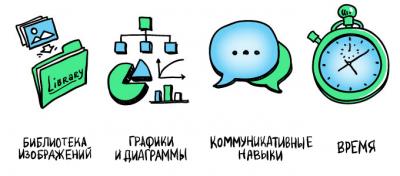 Анализ фотографий как визуального  исторического источника
Сведения об авторе, место хранения изображения ( архивы, в том числе семейные)
Время, обстоятельства создания снимка. Социально культурный и исторический контекст.
Искажения фотографии и их политический смысл (монтаж, ретуширование, изменение комментариев)
 История бытование фотографий: фотовыставки, как возможность анализа менталитета, поведенческих практик, политической культуры народов в разное время; богатая источниковая база для первых научно- исследовательских работ.
Время, обстоятельства создания снимка. Социально культурный и исторический контекст. Вестибюль станции «Комсомольская» 1935г. Извозчик уже как что-то архаичное (1931 г.-2000, извозчиков, 1938 г.-50)
Искажения фотографии и их политический смысл. Обложка русского издания книги Д. Кинга « Пропавшие комиссары».
История бытования фотографий: советский детский сад на прогулке 60-е, 70-е г.
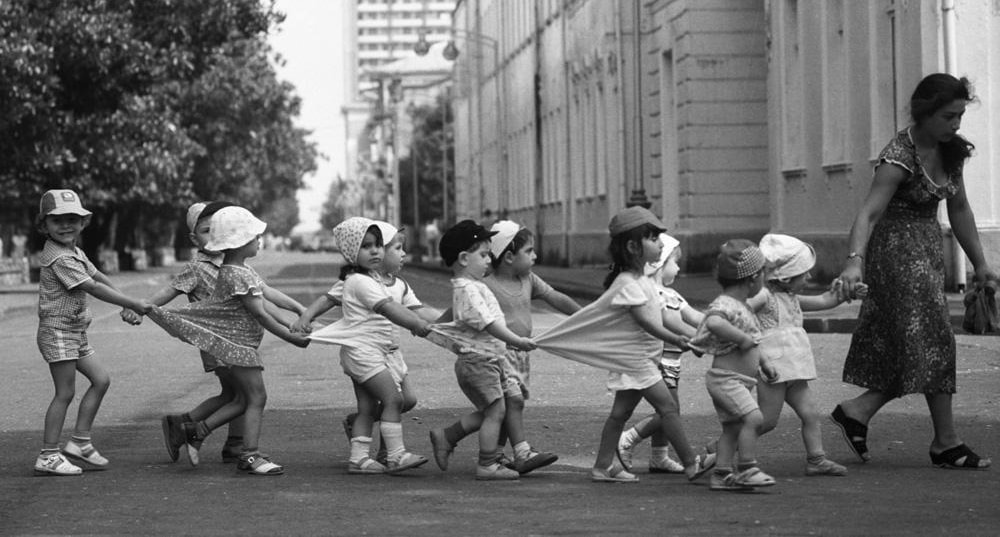 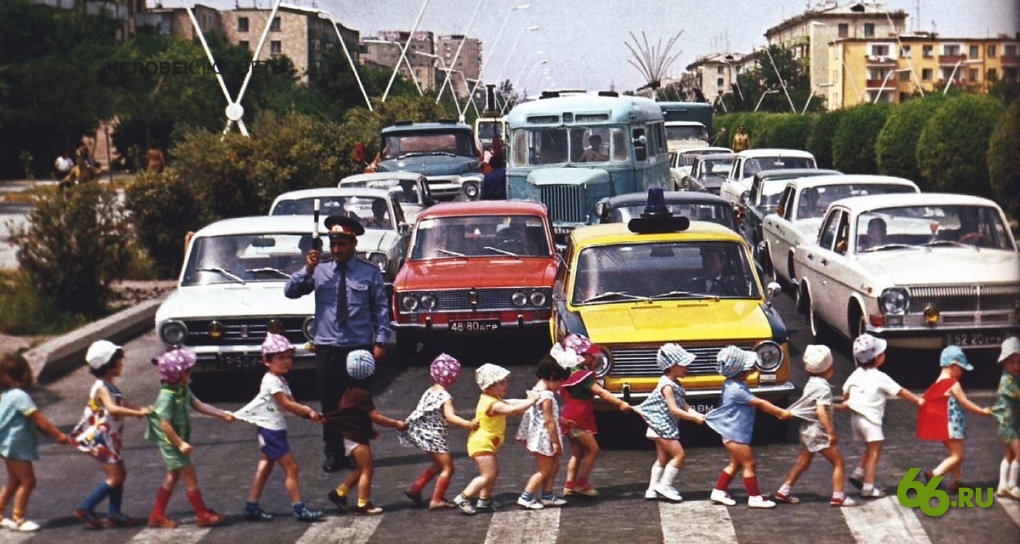 Выводы
-- Традиционная наглядность и визуализация помогают увеличит эффективность обучения истории и обществознанию, т.к. именно это позволяет создавать устойчивые образы в представлении учеников.
 
-- Овладение навыками «чтения» визуальных источников поднимает учеников от мыслительных операций первого уровня ( описать, перечислить, запомнить, назвать, представить, рассказать, фиксировать, вспомнить, сформулировать, сообщить, выделить, показать, назвать) к процедурам более высокого класса: проанализировать, объяснить, проверить, сравнить, выявить, создать, разработать, аргументировать, критиковать, противопоставлять.